Public Health Surveillance 
and 
Climate Change
Eduardo Samo Gudo, MD PhD Director General, National Institute of Health, Mozambique
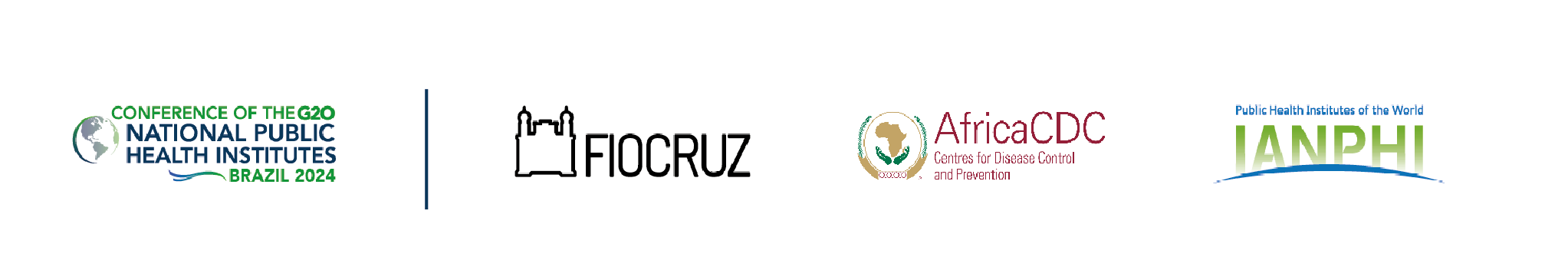 Mozambique is ranked among the most affected by extreme climate events globally
Global Climate Index 2021
Global Climate Index 2018
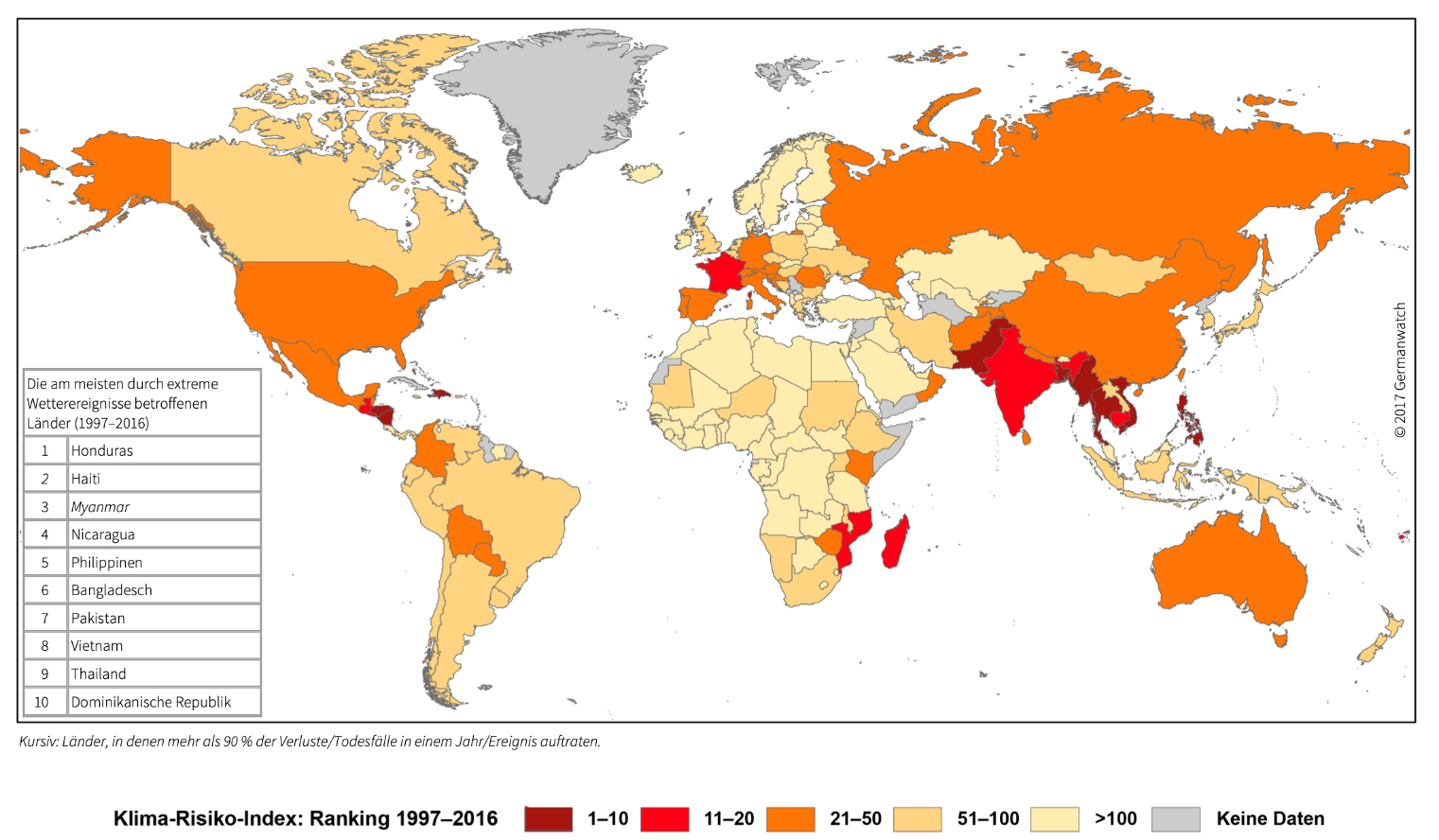 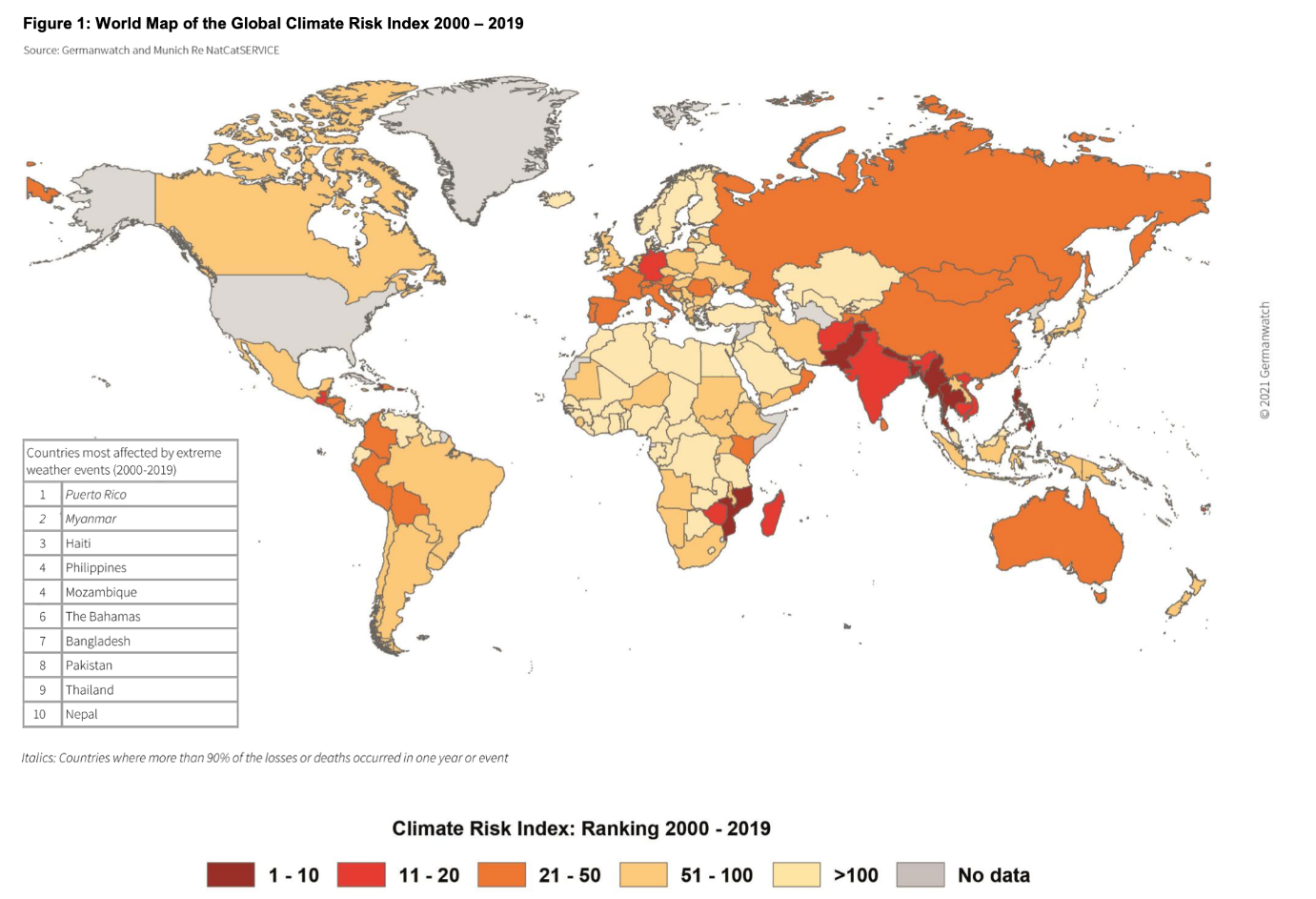 Building Climate Resilient and Low Carbon Health in Africa is undermined by competing crisis and lack of awareness
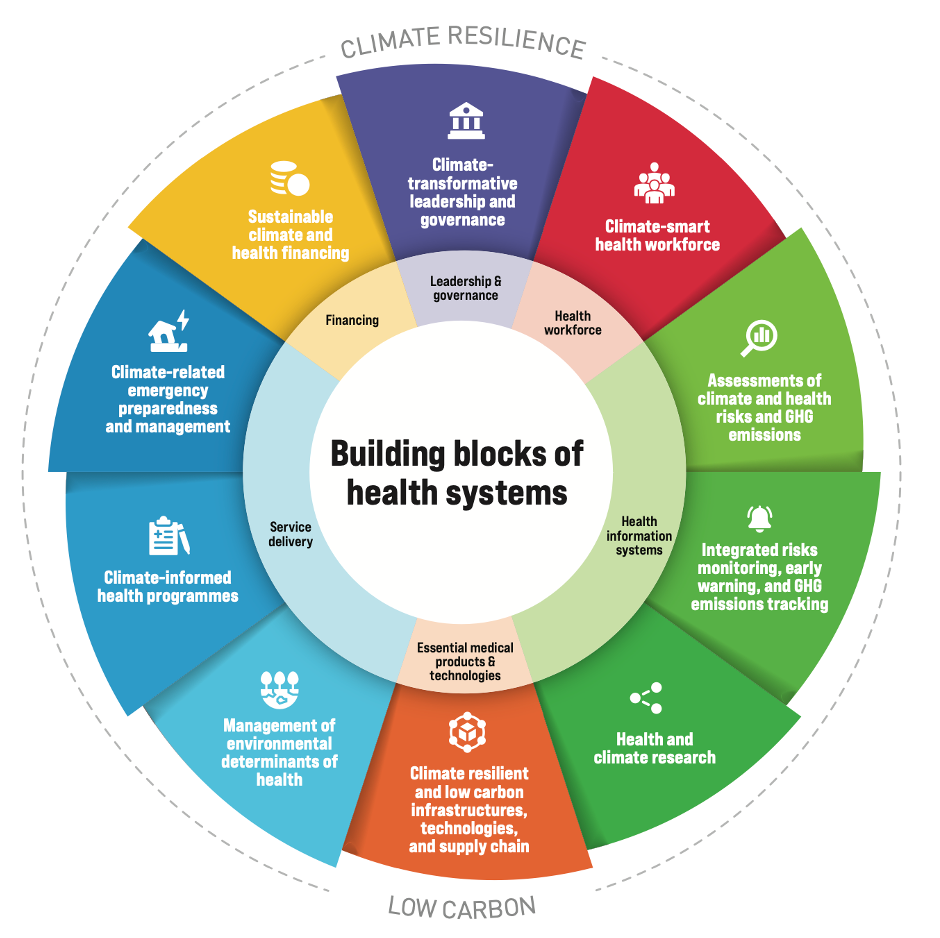 Africa: 
Still struggling with heavy burden of endemic and epidemic diseases; 
Health system is still fragile and under funded;
Health system highly vulnerable to crisis; 
Limited literacy on climate change and health in is limited; 
Scanty evidence and data on climate change and health;
[Speaker Notes: The process to building climate resilience occurs in two principal ways: 
(i)  reducing climate-related health 
risks (including hazards, exposures, and vulnerabilities; and 
(ii)  developing specific health system capacities, integrating climate perspectives to health policy and operations.]
Two consecutive cyclones hit Mozambique in March and April 2019 changed the paradigm on climate change and health in Mozambique
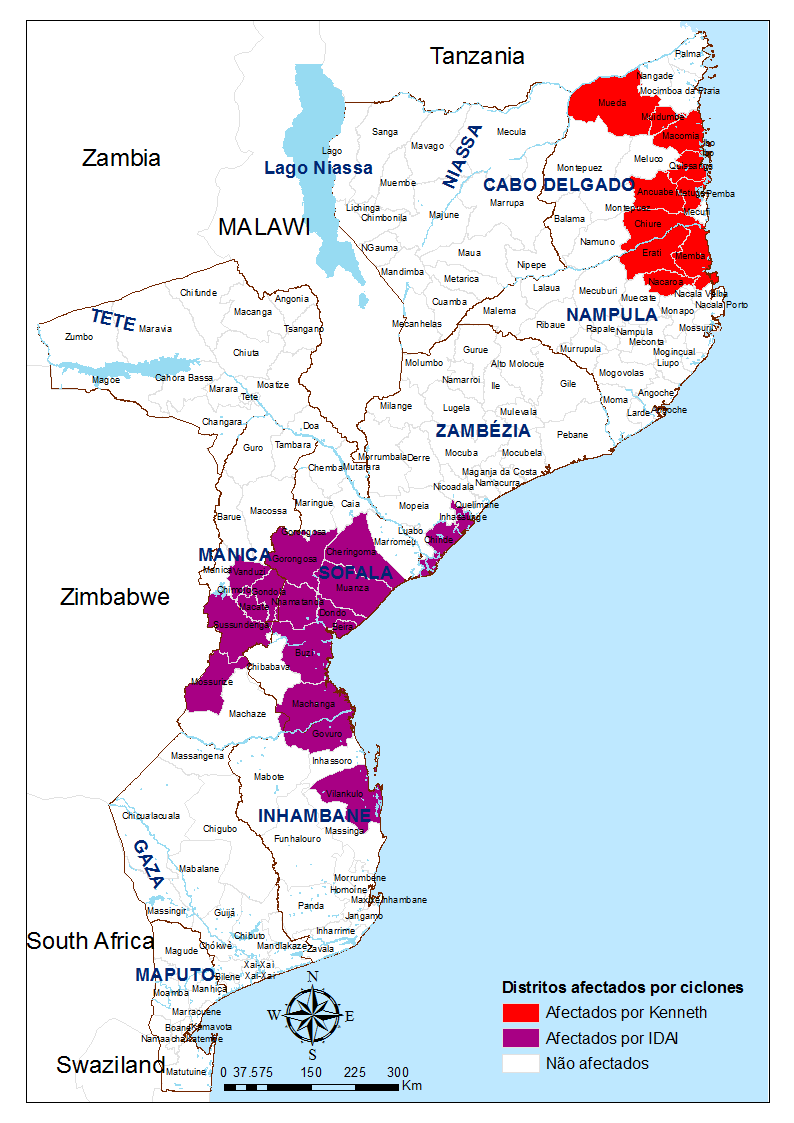 April 25, KENNETH Cyclone hit Northern Mozambique
 45 deaths
>18,000 people displaced
March 14, IDAI Cyclone hit Central Mozambique
One of the worst tropical cyclones on record to affect Africa and the Southern Hemisphere
603 deaths
> 400,000 people displaced
Heat waves are becoming a threat to Mozambique, but evidence on its impact on health  is still limited
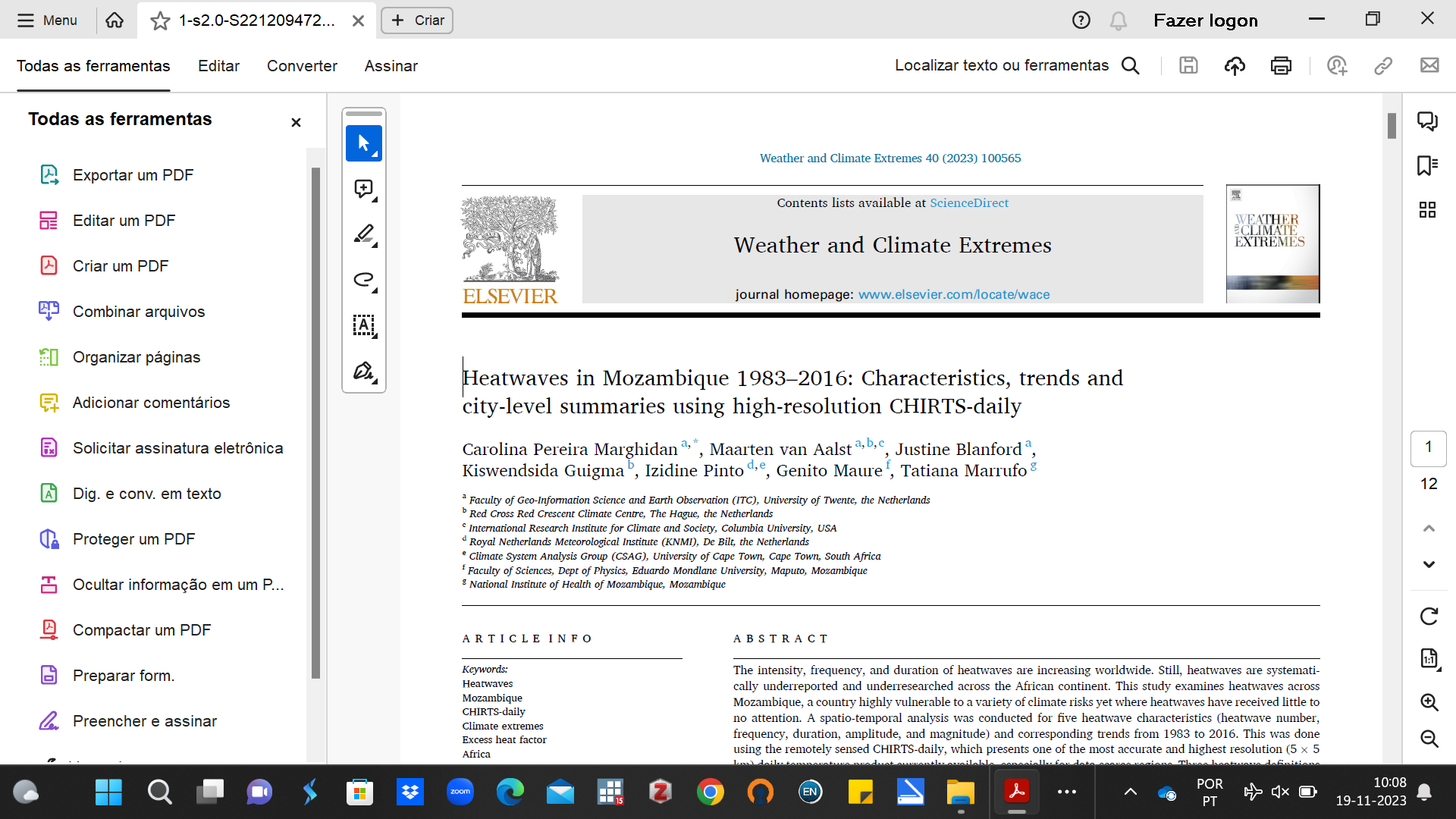 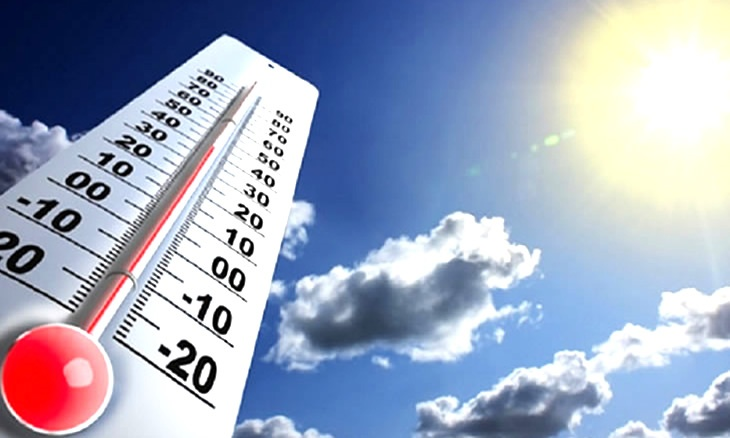 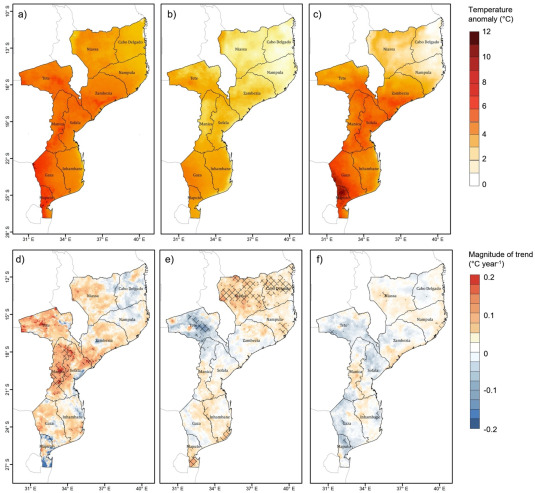 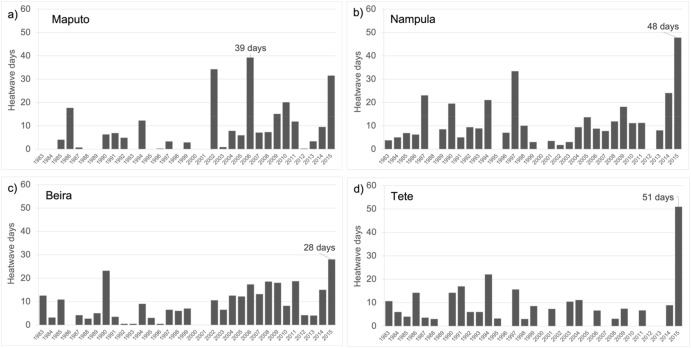 Mozambique has established the Climate and Health Observatory to pull together multidisciplinary data (including surveillance data)
6
Decision Making
Climate and Health Observatory
Situation Analysis
Modelling
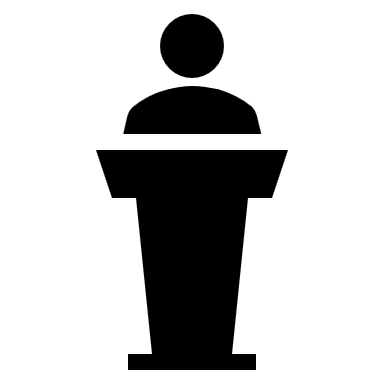 Risk Analysis and Mapping
Trend Analysis
1
1
Analytical Products
Routine Health Data
Current and Future Impact (predictions and scenarios)
Indicators Monitoring
2
2
Fact sheets
Analytical sheets
National
Health
Observatory
Surveillance data of health issues
Infographics
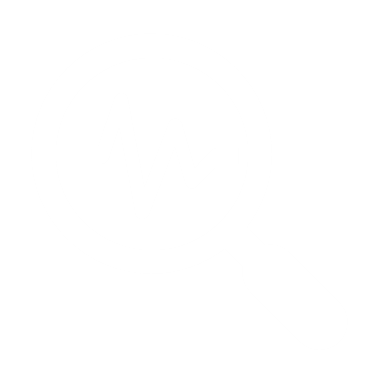 Bulletins
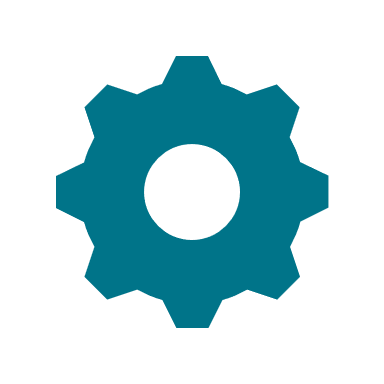 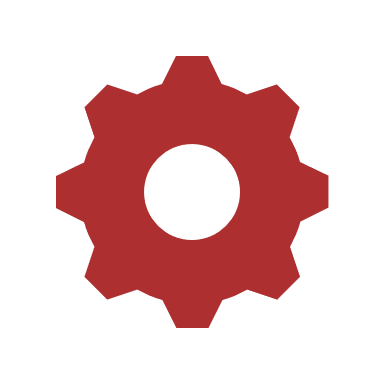 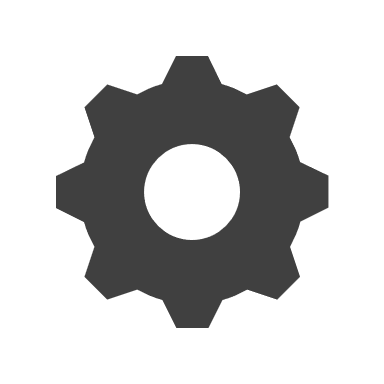 Reports
Survey’s reports and database
Summary
Policy Brief
Other sectors data: 
Vital statistics;
Social determinants;
Environmental data;
Climate data;
Climate and Health Observatory 
Risk maps for malaria and water borne diseases
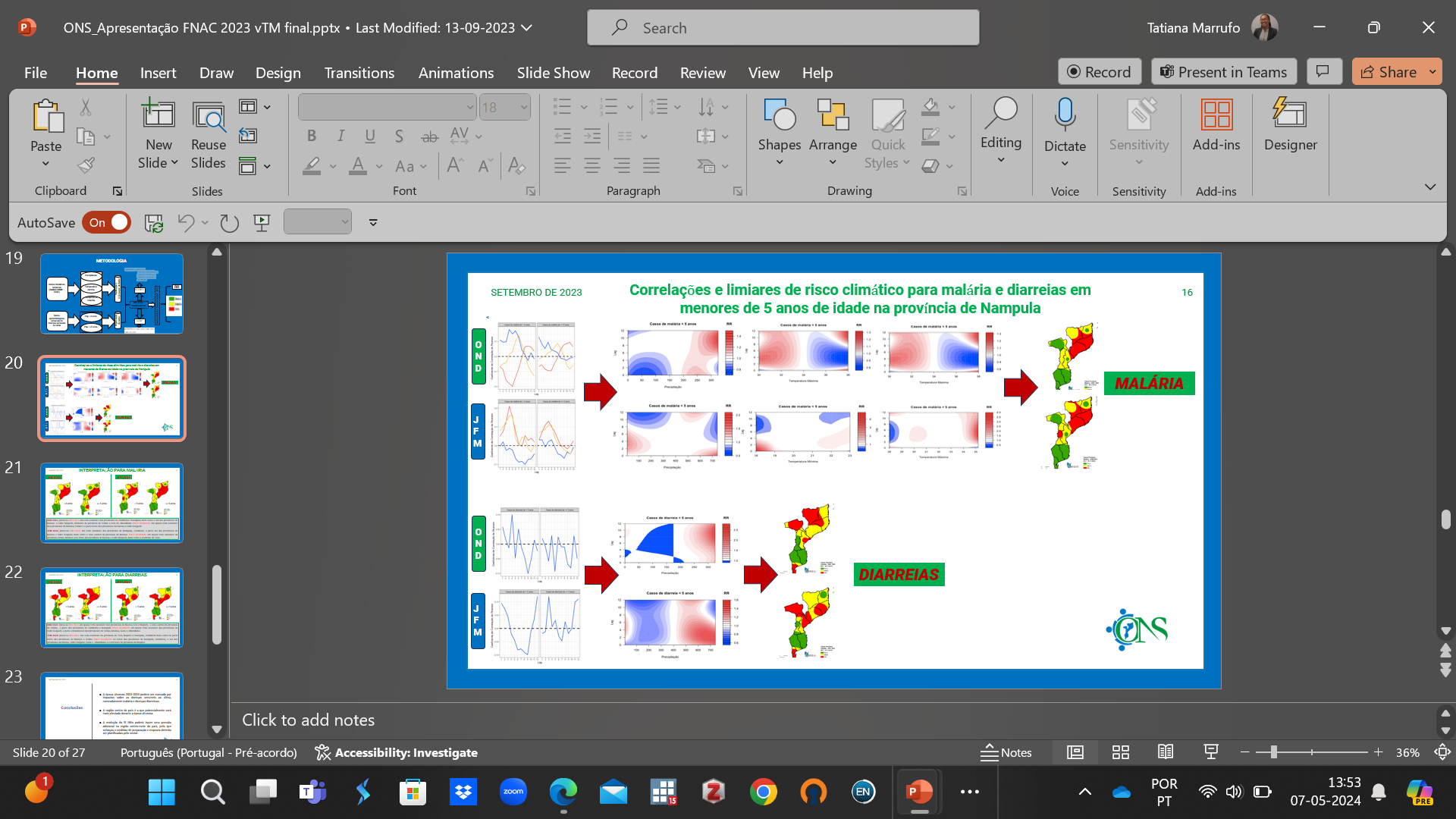 7
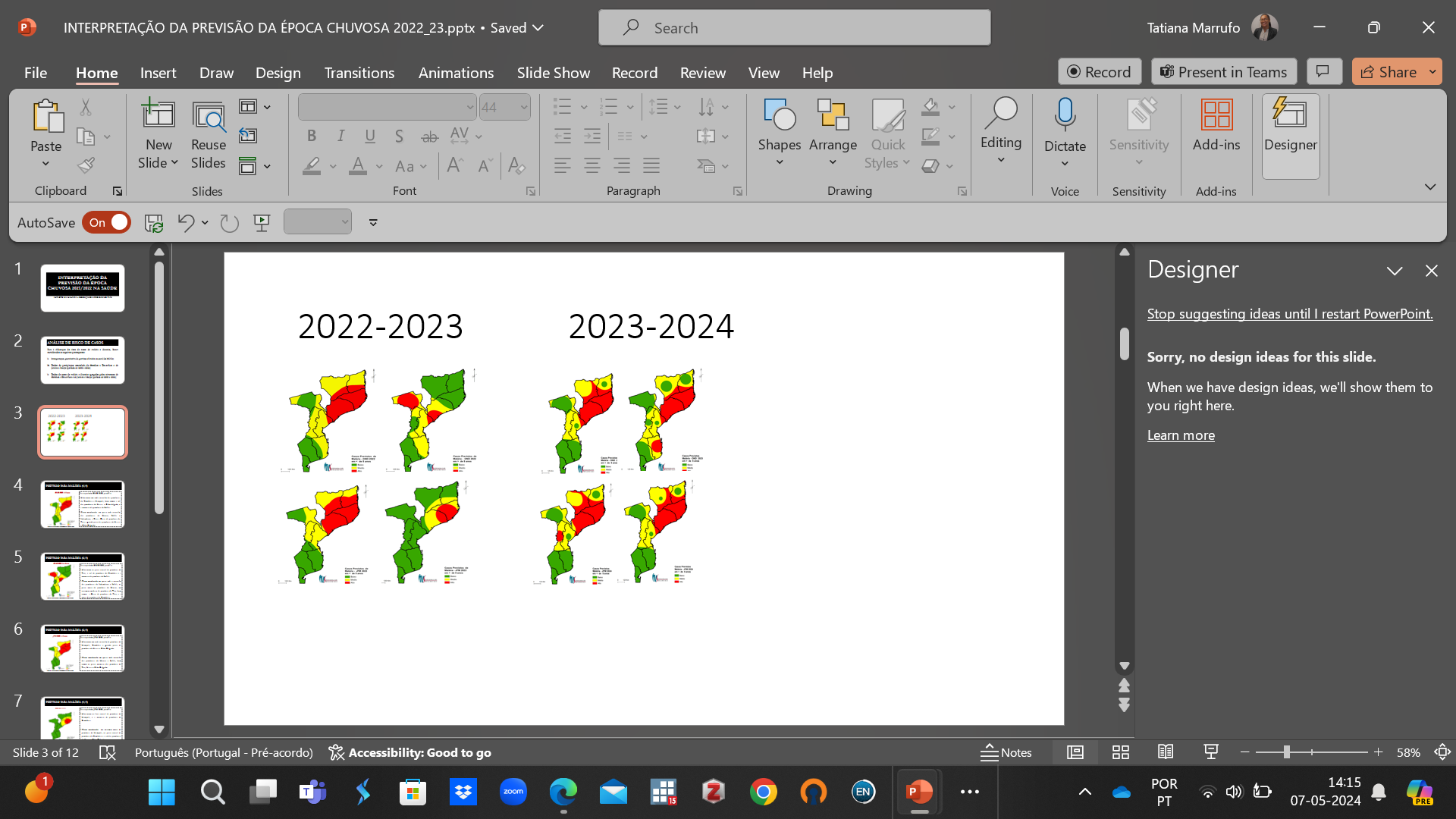 Climate and Health Observatory
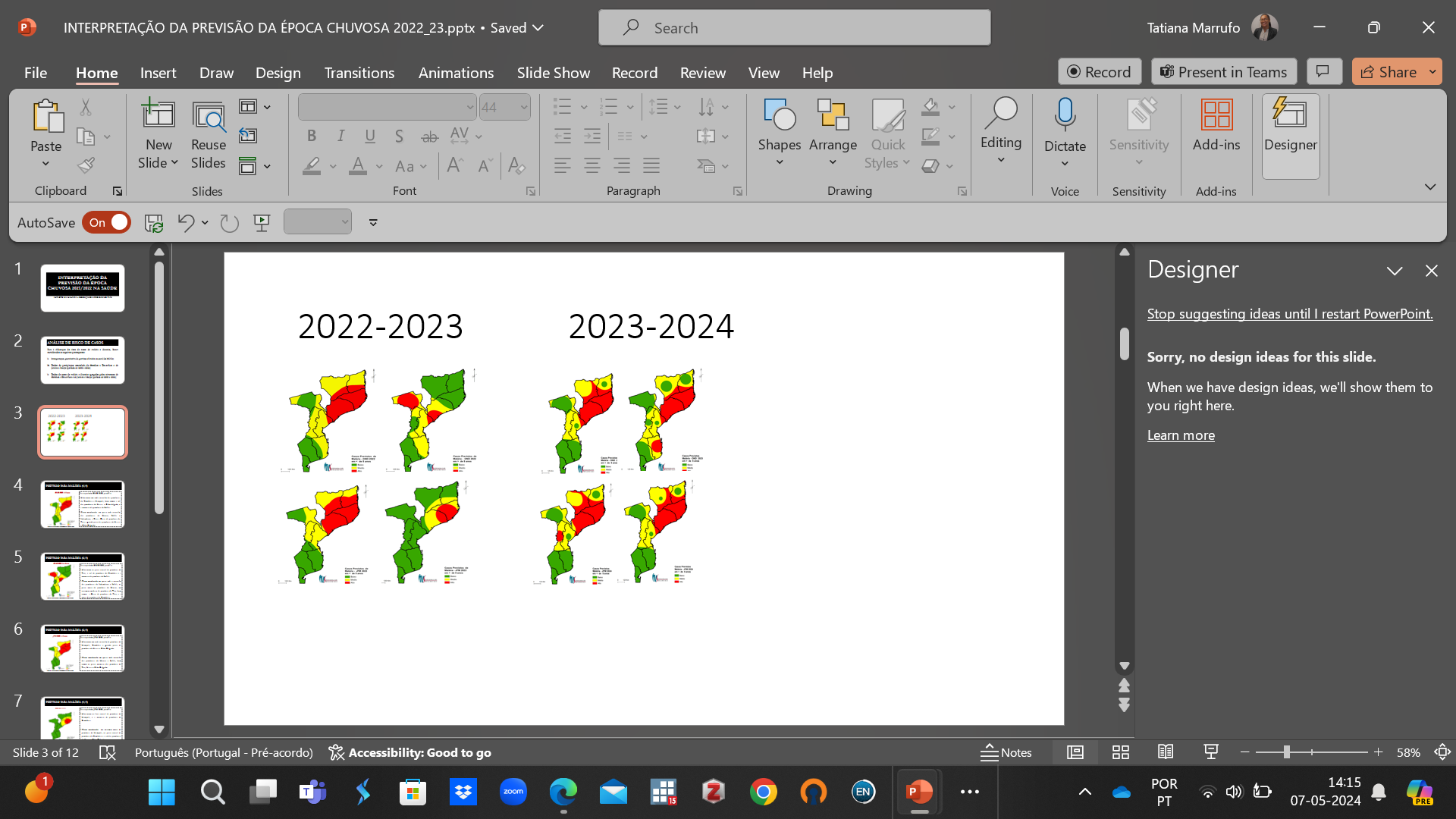 Regular  Forecast and trend analysis of malaria and diarrhea
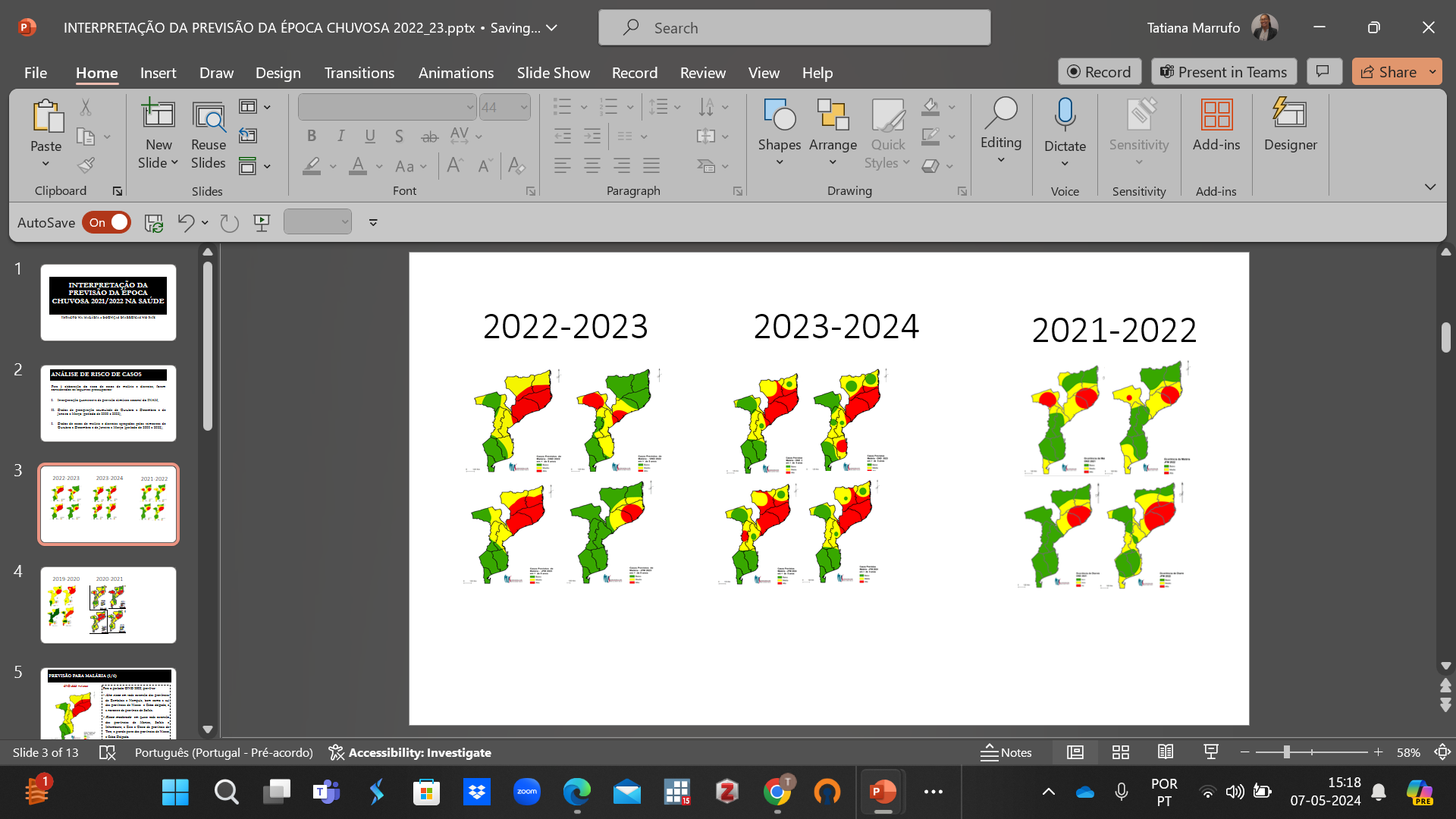 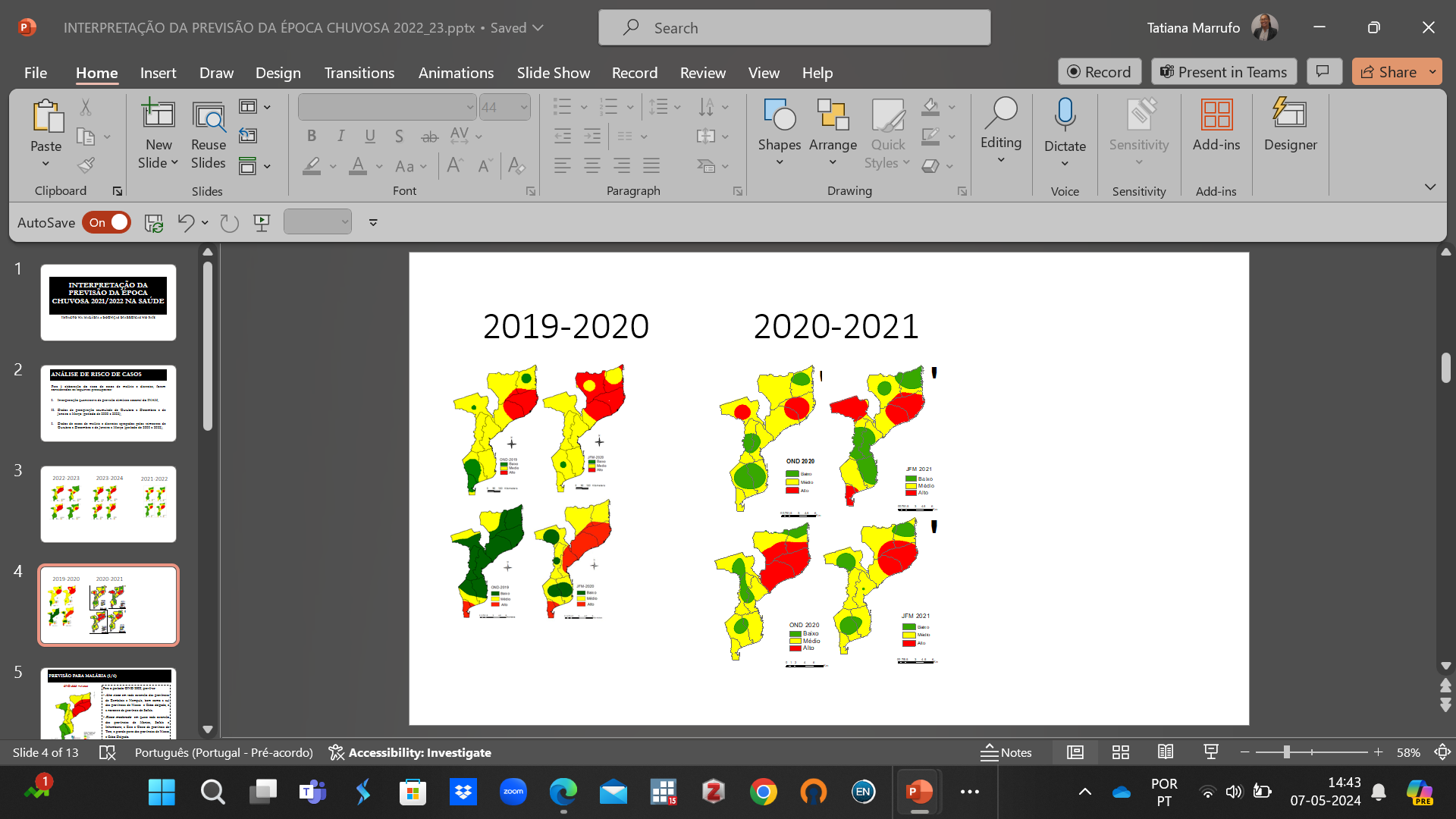 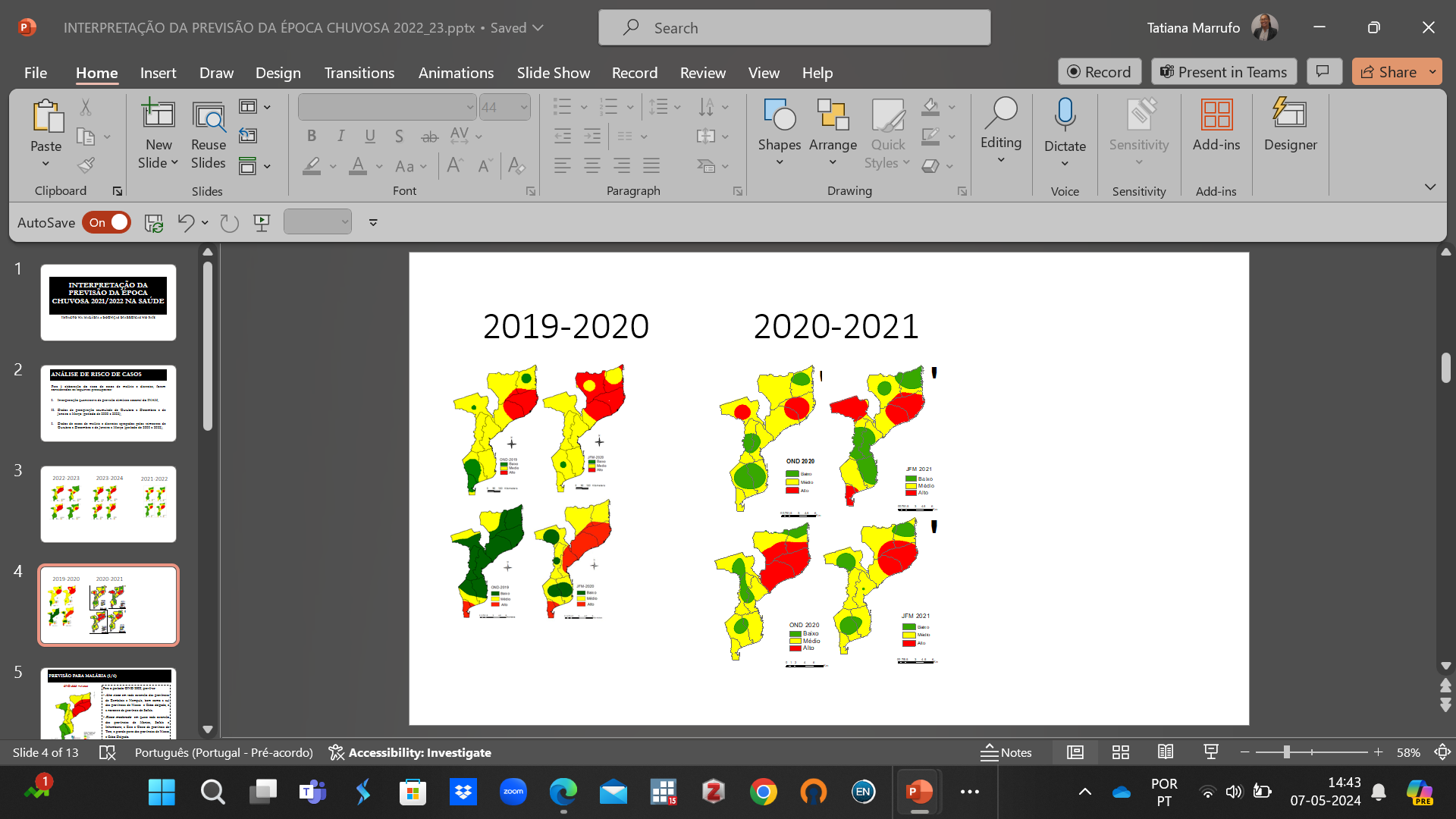 8
Mozambique also developed a Climate and Health Research agenda and conducted V&A
Climate and Health Research Agenda
District Level Vulnerability and Adaptation Assessment
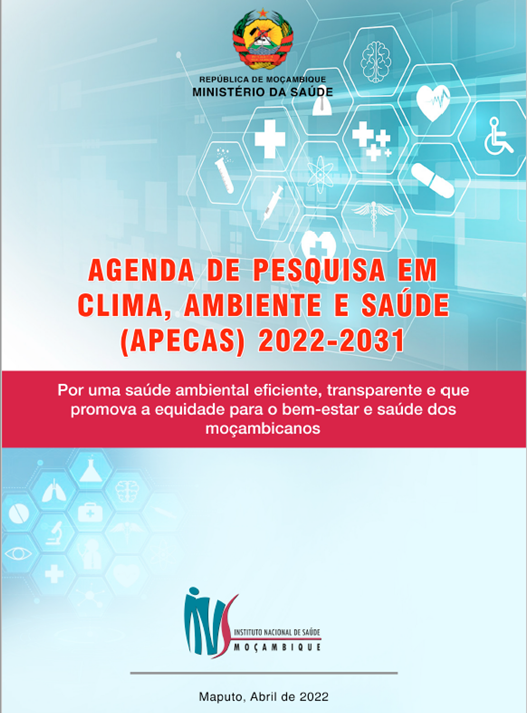 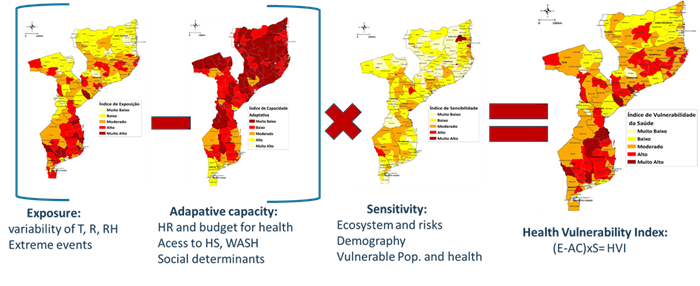 Health Facility Vulnerability and Adaptation Assessment
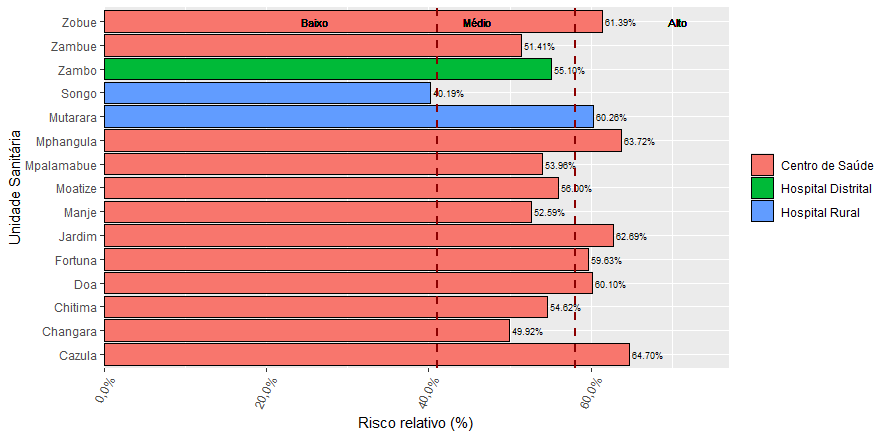 47% of the Health Facilities had a high vulnerability to extreme climate events; 
6% of the Health Facilieites demonstrated na acceptable level of resilience.
Surveillance data and V&A assessments are driven the finalization of H-NAP
Resilient Supply Chain
Improved forescast driven by evidence
Use of Drones 
Solution to minimize impact of heat
HIMS & Climate Services
Digital & real-time (m-Alert)
Framework of climate and health related indicators (progress and impact)
Climate resilient infrastructure and technologies
Development of new models for facilities
VULNERABILITY/ VULNERABLE COMMUNITIES/GROUPS 
& 
LOCAL CONTEXT
Climate resilient Public Health Programs
 Infectious diseases
 NTDs
Others
Service delivery 
Mobile facilities and teams + community HC
Differentiated models + checklist
Workforce 
Pre-servisse and on-job training 
Update of HR development plan
Climate adapted planning and financing 
Climate sustainability
Adaptation funding
Climate related education and risk communication
Literacy of health professions
Community literacy (heat waves and cyclones)
[Speaker Notes: Vulnerable groups: women, children, handicaped, displaced, remote areas, areas with higher exposure, risky areas, poorest]
Thank you!
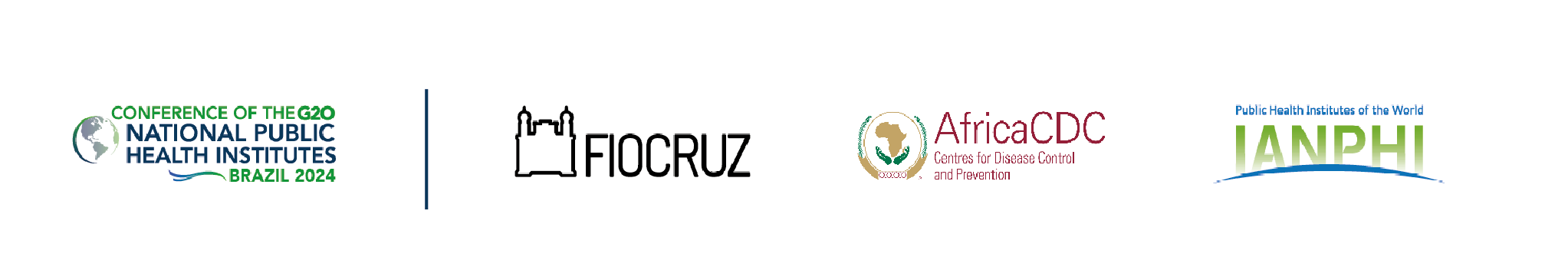